Presentation Title
Authors List
Disclosures
First bullet point
Second bullet point
Third Bullet point
First sub-bullet
Second sub-bullet
Third sub-bullet
Title
First bullet point
Second bullet point
Third Bullet point
First sub-bullet
Second sub-bullet
Third sub-bullet
First bullet point
Second bullet point
Third Bullet point
First sub-bullet
Second sub-bullet
Third sub-bullet
Title
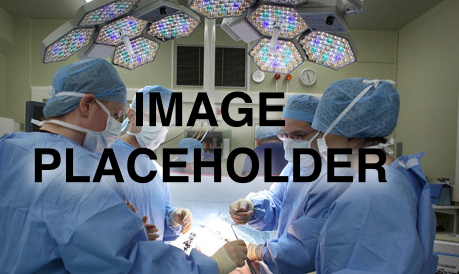 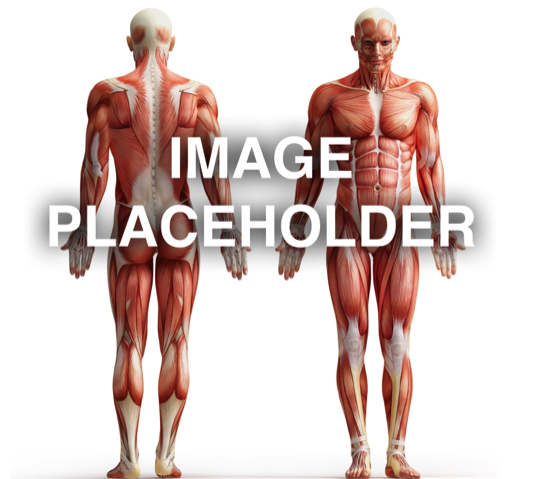 Title
Title
First bullet point
Second bullet point
Third Bullet point
First sub-bullet
Second sub-bullet
Third sub-bullet